AHRQ Safety Program for Mechanically Ventilated Patients
Benefits of Subglottic Secretion Drainage Endotracheal Tubes
AHRQ Pub. No. 16(17)-0018-45-EF
January 2017
Learning Objectives
After this session, you will be able to—
Explain the benefits of subglottic secretion drainage endotracheal tubes (SSD-ETT)
Access evidence and resources supporting the switch to SSD-ETT
Flaws With Early Endotracheal Tubes
Endotracheal tube/tracheostomy tube design often is considered a cause of ventilator-associated pneumonia (VAP)
Early devices with high-pressure and low-volume cuffs increased the risk of tracheal mucosal ischemia and necrosis
Early endotracheal tubes allowed secretions to pool below the vocal cords but above the cuff to leak into the lungs
While not completely eliminating the risk, tubes with barrel-shaped, low-pressure and high-volume cuffs replaced the early devices to decrease pooling of secretions
SSD-ETTs1
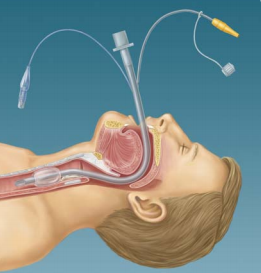 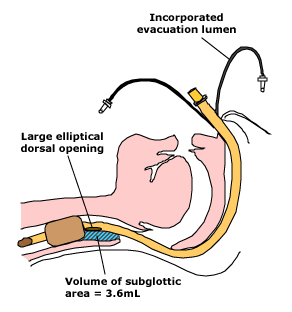 SSD-ETTs in patients mechanically ventilated for more than 72 hours
1. Vallés J, Artigas A, Rello J, et al. Continuous aspiration of subglottic secretions in preventing ventilator-associated pneumonia. Ann Intern Med. 1995 Feb 1;122(3):179-86. PMID: 7810935.
SSD-ETT Specific VAP Prevention Guidelines
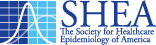 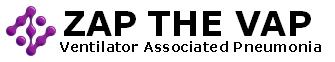 Society for Healthcare Epidemiology of America2
Recommends the use of ETT with subglottic secretion drainage ports for patients likely to require more than 48 or 72 hours of intubation
ZAP the VAP—Ventilator Associated Pneumonia3
Subglottic secretion drainage is recommended for patients requiring mechanical ventilation for more than 72 hours
2. Klompas M, Branson R, Eichenwald EC, et al; The Society for Healthcare Epidemiology of America. Strategies to prevent ventilator-associated pneumonia in acute care hospitals: 2014 update. Infect Control Hosp Epidemiol. 2014;35(8):915-36. PMID: 25026607.
3. Muscedere J, Dodek P, Keenan S, et al; VAP Guidelines Committee and the Canadian Critical Care Trials Group. Comprehensive evidence-based clinical practice guidelines for ventilator-associated pneumonia: prevention. J Crit Care. 2008;23(1):126-37. PMID: 18359430.
SSD-ETT Specific VAP Prevention Guidelines
Centers for Disease Control 
and Prevention4
Recommends an ETT dorsal lumen above the endotracheal cuff to allow drainage by continuous or frequent intermittent suctioning of tracheal secretion that accumulates in patient’s subglottic area 
American Thoracic Society5
Recommends the use of specifically designed ETT with dorsal lumen for the continuous aspiration of subglottic secretion
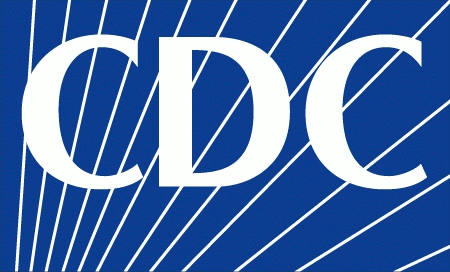 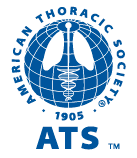 4. Tablan OC, Anderson LJ, Besser R, et al. Guidelines for preventing healthcare-associated pneumonia, 2003: recommendations of CDC and the Healthcare Infection Control Practices Advisory Committee. MMWR Recomm Rep. 2004;53:1-36. PMID: 15048056.
5. American Thoracic Society, Infectious Diseases Society of America. Guidelines for the management of adults with hospital-acquired, ventilator-associated, and healthcare-associated pneumonia. Am J Respir Crit Care Med. 2005;171(4):388-416. PMID: 15699079.
SSD-ETTs—More Recent Evidence6
13 randomized controlled trials evaluating subglottic secretion drainage (n=2,442 patients)
Overall 45% VAP reduction 
Response rate 0.55 (95% confidence interval = 0.46 to 0.66)
Number-Needed-to-Treat = 11
Shorten intensive care unit (ICU) length of stay (LOS) by 1.5 days
Shorten mechanical ventilation by 1.1 days
6. Muscedere J, Rewa O, McKechnie K, et al. Subglottic secretion drainage for the prevention of ventilator-associated pneumonia: a systematic review and meta-analysis. Crit Care Med. 2011 Aug;39(8):1985-91. PMID: 21478738.
SSD-ETTs—Cost Effectiveness Analyses
Shorr et al. states, 
“Regular utilization of [closed suction system] CSS-ETs may produce significant cost savings, irrespective of the increased costs of CSS-ETs.”7

Hallais et al. states,
“CSS was cost-effective even when assuming the most pessimistic scenario of VAP incidence and costs.”8
7. Shorr AF, O'Malley PG. Continuous subglottic suctioning for the prevention of ventilator-associated pneumonia: potential economic implications. Chest. 2001 Jan;119(1):228-35. PMID: 11157609.
8. Hallais C, Merle V, Guitard PG, et al. Is continuous subglottic suctioning cost-effective for the prevention of ventilator-associated pneumonia? Infect Control Hosp Epidemiol. 2011 Feb;32(2):131-5. PMID: 21460467.
Subglottic Suctioning Study9
Randomized controlled clinical trial conducted in five ICUs of the same hospital
The study’s purpose was to confirm the effect of subglottic secretion suctioning on VAP prevalence to assess concomitant impact on ventilator-associated conditions (VAC) and antibiotic use
N=352 adult patients intubated with tracheal tube allowing subglottic secretion suctioning
N=170, group 1 underwent suctioning
N=182, group 2 did not undergo suctioning
9. Damas P, Frippiat F, Ancion A, et al. Prevention of ventilator-associated pneumonia and ventilator-associated conditions: a randomized controlled trial with subglottic secretion suctioning. Crit Care Med. 2015 Jan;43(1):22-30. PMID: 25343570.
Results of Subglottic Suctioning Study9
9. Damas P, Frippiat F, Ancion A, et al. Prevention of ventilator-associated pneumonia and ventilator-associated conditions: a randomized controlled trial with subglottic secretion suctioning. Crit Care Med. 2015 Jan;43(1):22-30. PMID: 25343570.
Impact of Subglottic Secretion Suctioning9
Significant reduction of VAP prevalence
Significant decrease in antibiotic use
Among 47 patients with VAP, 25 (58.2%) experienced a VAC
VAC did not differ between groups
Related to other medical features, rather than VAP
Neither ICU LOS or mortality differed
Only VAC associated with increased mortality
9. Damas P, Frippiat F, Ancion A, et al. Prevention of ventilator-associated pneumonia and ventilator-associated conditions: a randomized controlled trial with subglottic secretion suctioning. Crit Care Med. 2015 Jan;43(1):22-30. PMID: 25343570.
Strategy
Identify high-risk areas of the hospital and replace standard ETTs with SSD-ETTs
Emergency department 
ICU, except for brief procedures
Emergent intubations outside of the ICU
High-risk surgical procedures
Thoracic aortic aneurysms
Liver transplants 
Anticipated postoperative open abdomen
Resources—Fast Facts
Ready to post in the unit
Provides quick reference to latest evidence-based protocols
Summarizes position of four leaders in the VAP field
Tip: The Fast Facts for Subglottic Suctioning ETTs can be found at www.ahrq.gov/HAImvp.
Resources—Literature Synopsis
Overview of current literature regarding subglottic suctioning and endotracheal tubes
Includes both positive and negative findings
Tip: The Subglottic Suctioning Endotracheal Tubes Literature Synopsis can be found at www.ahrq.gov/HAImvp.
Questions?
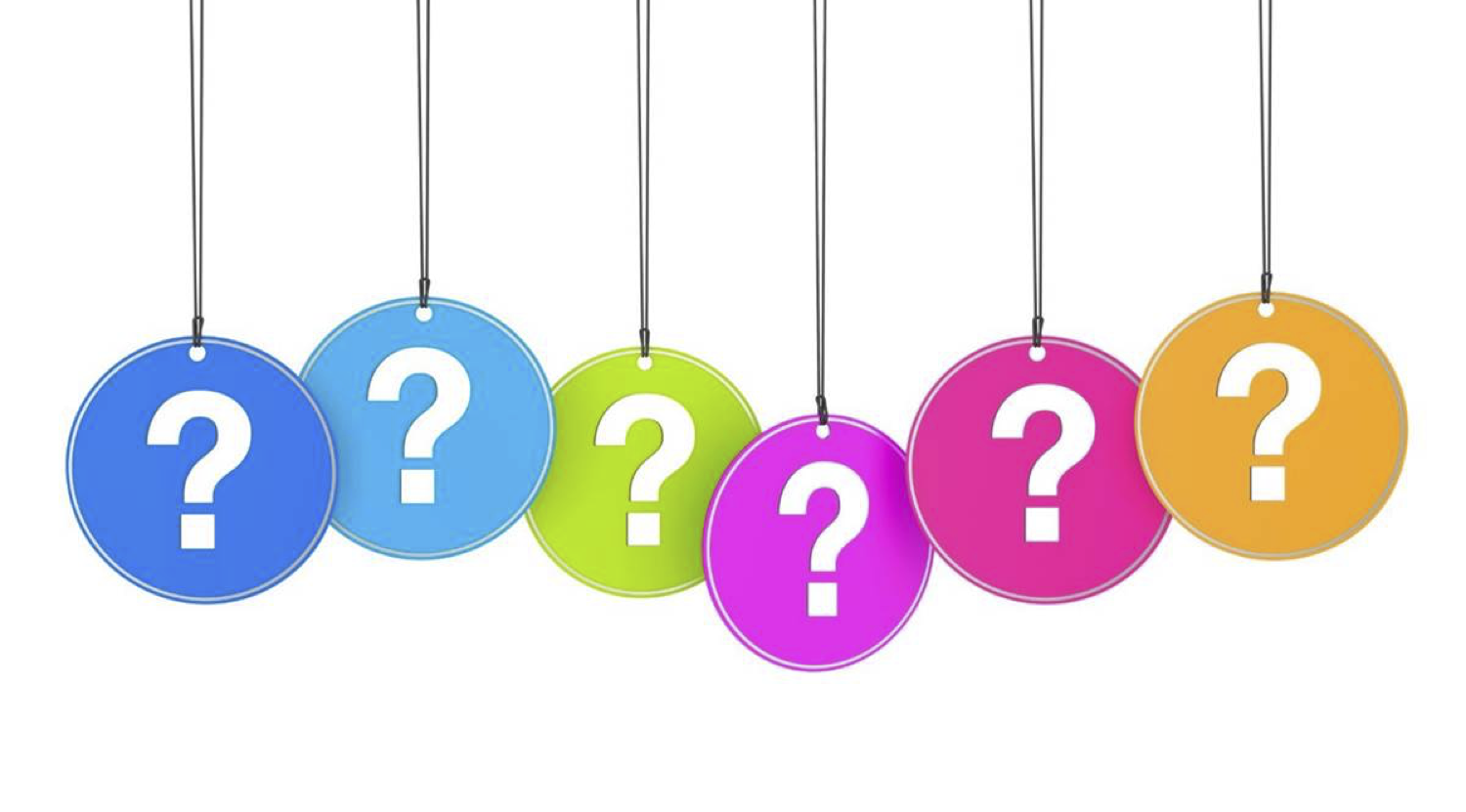 References
Vallés J, Artigas A, Rello J, et al. Continuous aspiration of subglottic secretions in preventing ventilator-associated pneumonia. Ann Intern Med. 1995 Feb 1;122(3):179-86. PMID: 7810935.
Klompas M, Branson R, Eichenwald EC, et al; The Society for Healthcare Epidemiology of America. Strategies to prevent ventilator-associated pneumonia in acute care hospitals: 2014 update. Infect Control Hosp Epidemiol. 2014;35(8):915-36. PMID: 25026607.
Muscedere J, Dodek P, Keenan S, et al; VAP Guidelines Committee and the Canadian Critical Care Trials Group. Comprehensive evidence-based clinical practice guidelines for ventilator-associated pneumonia: prevention. J Crit Care. 2008;23(1):126-37. PMID: 18359430.
References
Tablan OC, Anderson LJ, Besser R, et al. Guidelines for preventing healthcare-associated pneumonia, 2003: recommendations of CDC and the Healthcare Infection Control Practices Advisory Committee. MMWR Recomm Rep. 2004;53:1-36. PMID: 15048056.
American Thoracic Society, Infectious Diseases Society of America. Guidelines for the management of adults with hospital-acquired, ventilator-associated, and healthcare-associated pneumonia. Am J Respir Crit Care Med. 2005;171(4):388-416. PMID: 15699079.
Muscedere J, Rewa O, McKechnie K, et al. Subglottic secretion drainage for the prevention of ventilator-associated pneumonia: a systematic review and meta-analysis. Crit Care Med. 2011 Aug;39(8):1985-91. PMID: 21478738.
References
Shorr AF, O'Malley PG. Continuous subglottic suctioning for the prevention of ventilator-associated pneumonia: potential economic implications. Chest. 2001 Jan;119(1):228-35. PMID: 11157609.
Hallais C, Merle V, Guitard PG, et al. Is continuous subglottic suctioning cost-effective for the prevention of ventilator-associated pneumonia? Infect Control Hosp Epidemiol. 2011 Feb;32(2):131-5. PMID: 21460467.
Damas P, Frippiat F, Ancion A, et al. Prevention of ventilator-associated pneumonia and ventilator-associated conditions: a randomized controlled trial with subglottic secretion suctioning. Crit Care Med. 2015 Jan;43(1):22-30. PMID: 25343570.